Rag the rat- story 1
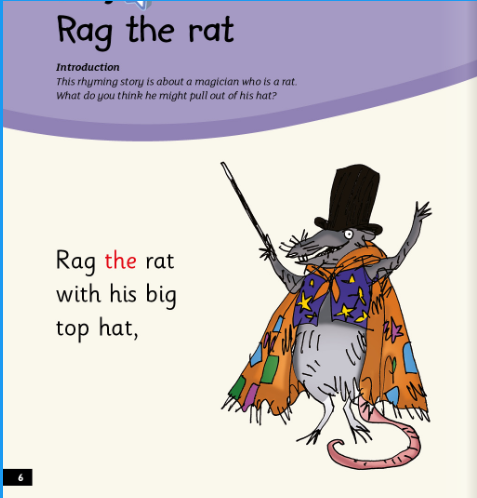 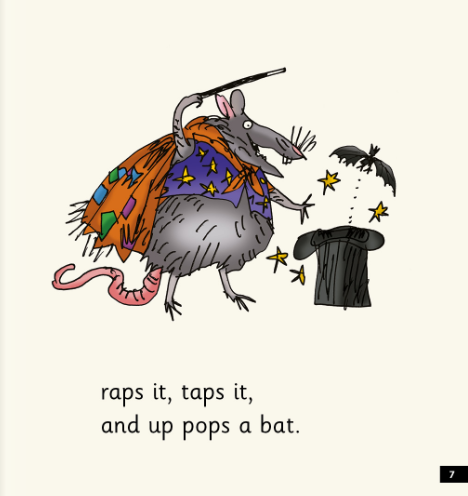 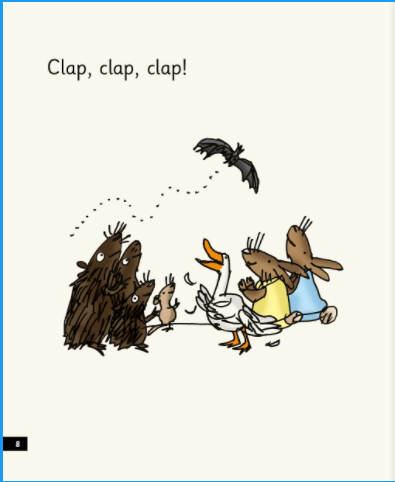 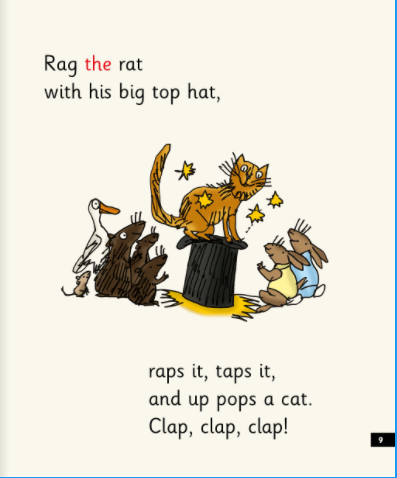 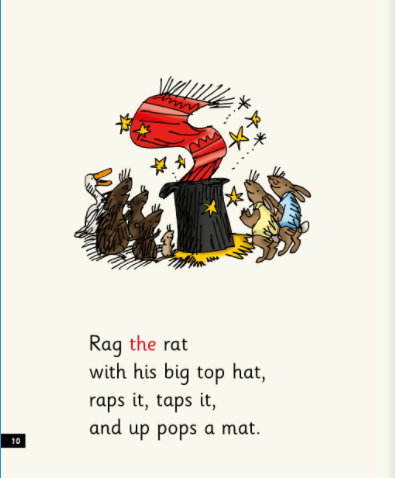 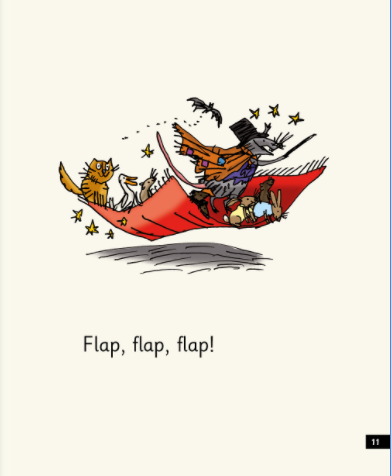